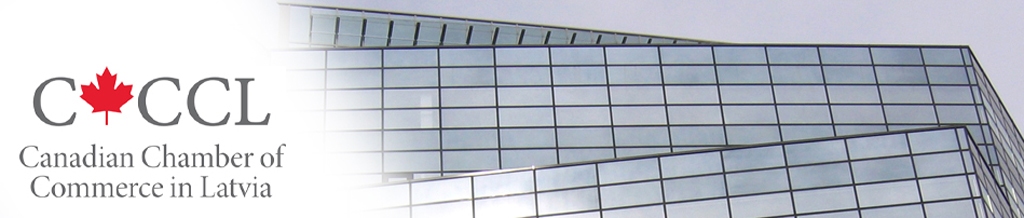 the Canadian Chamber of Commerce in LatviaWork Groups
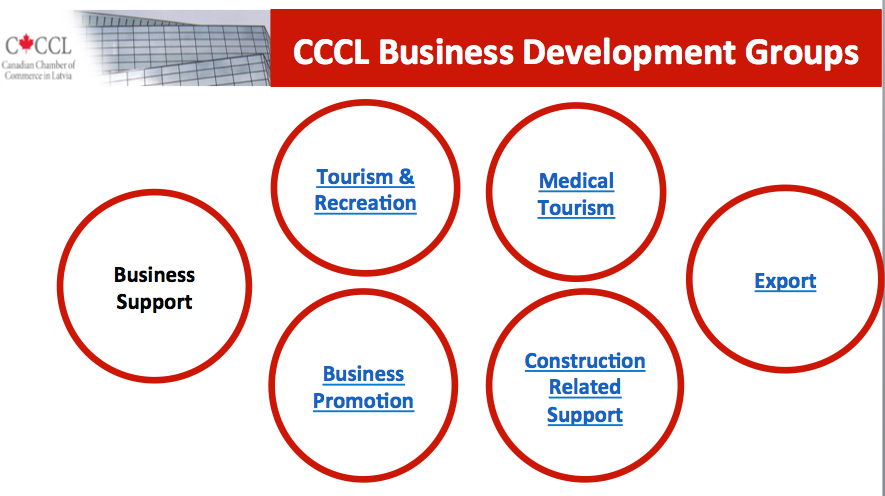 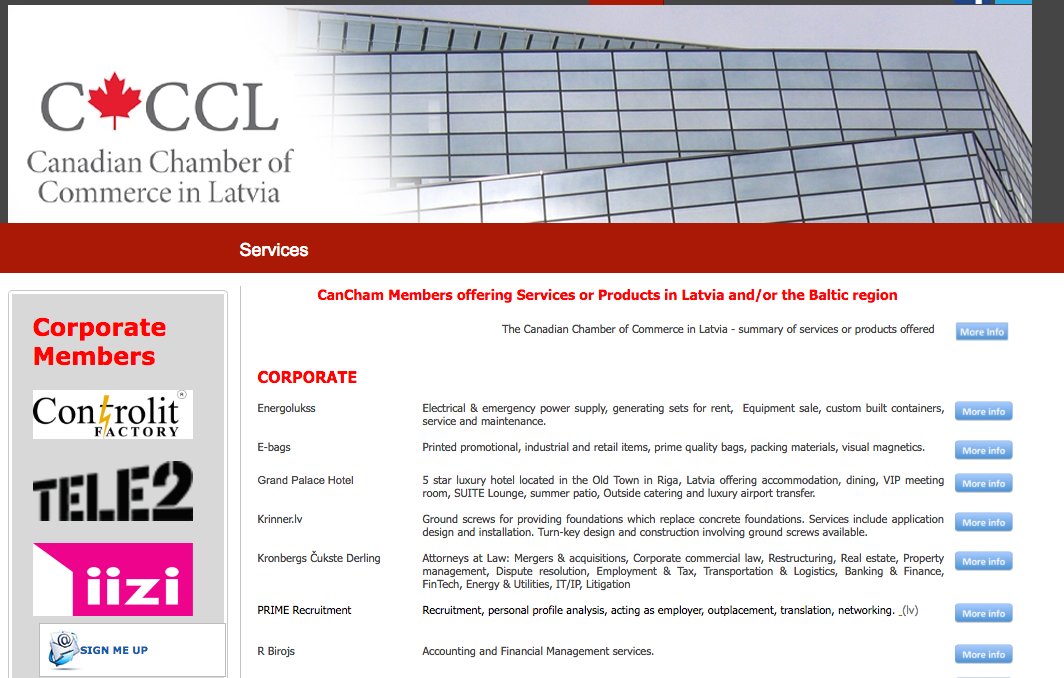 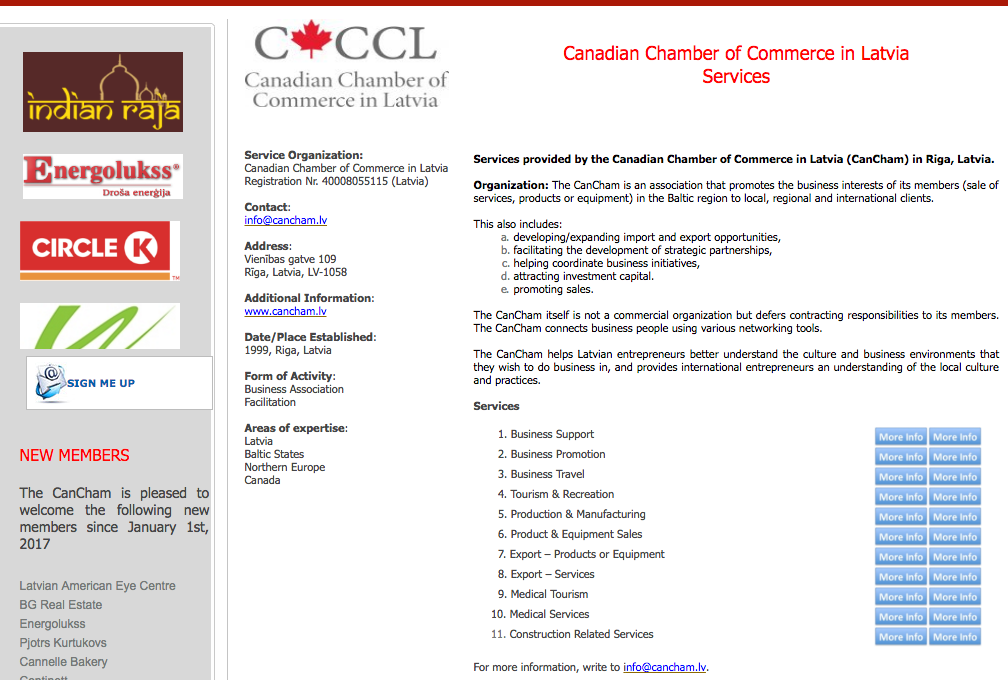 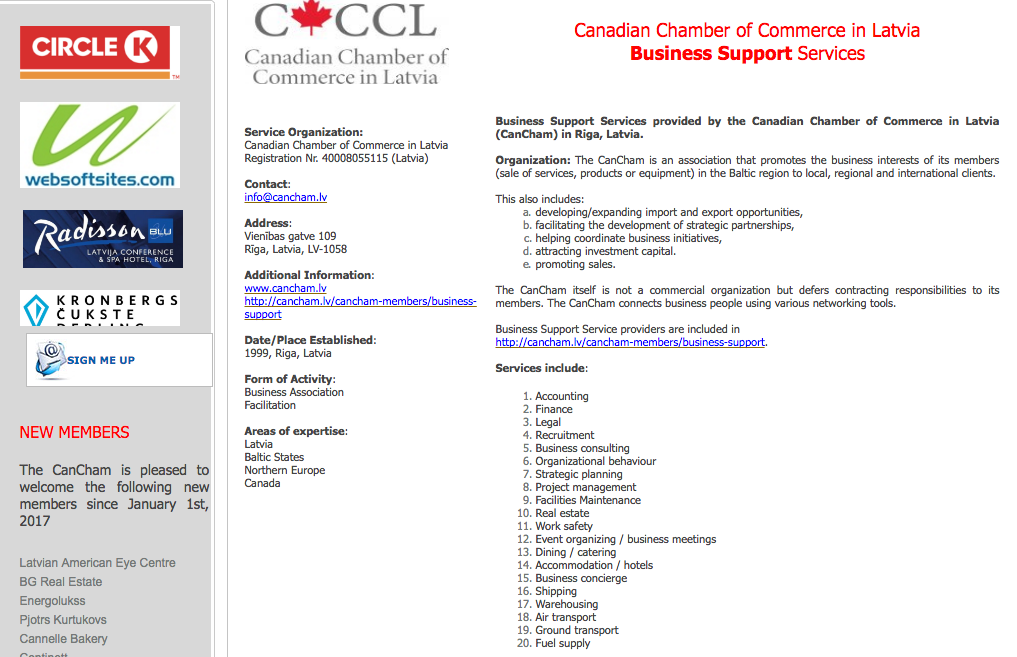 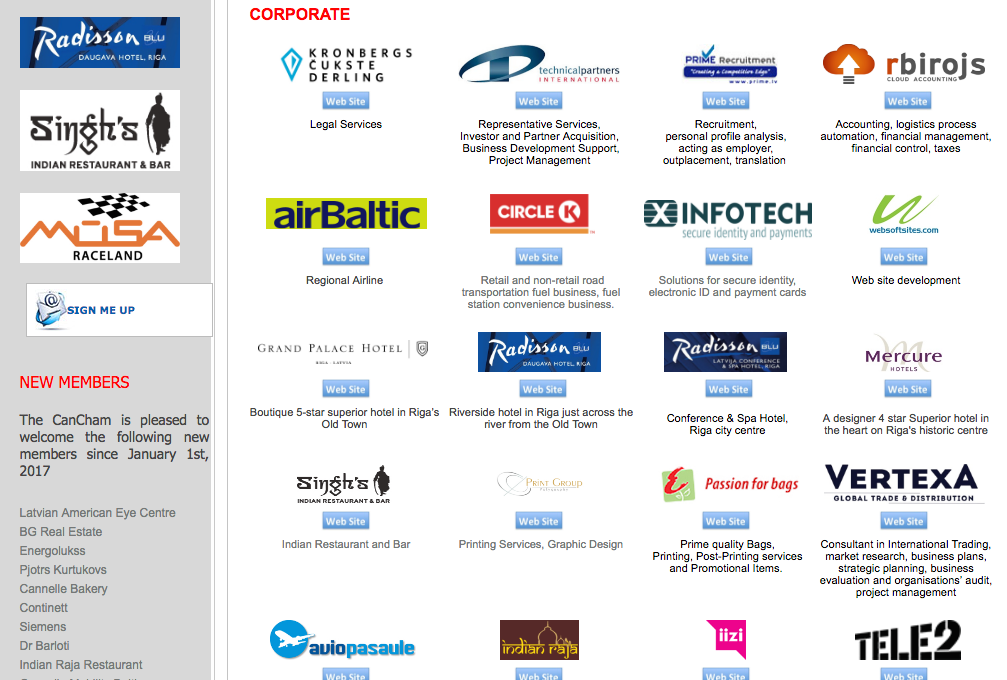 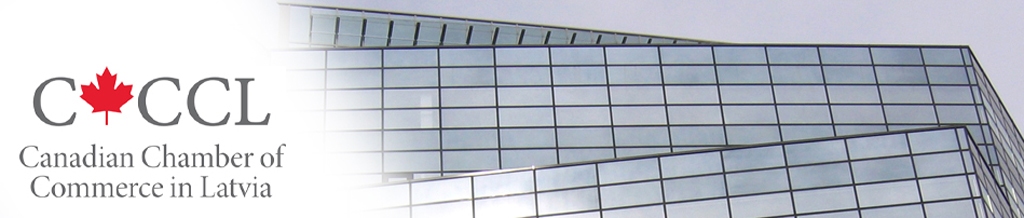 The Canadian Chamber of Commerce in Latvia

welcomes

active participants